IN THE NAME OF GOD
Ulcerative Colitis in children Diagnosis and treatment
Dr. Gholam Reza Khatami
Ulcerative colitis is a chronic gastrointestinal disease

Given modern treatment, medical management is not curative
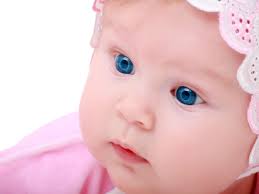 Clinical characteristics
Gastrointestinal symptoms
Extaintestinal manifestations
Hepatobiliary 
PSC , AH
Joints 
Knee, Wrist, Hip, Ankle, Elbow
Ankylosing spondilitis			
Skin 
Pyoderma gangrenosum
Erythema nodosum
Occular disorders
Episcleritis, Uveitis
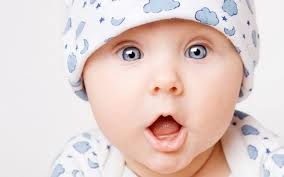 Diagnosis
History 
weight loss, amenorrhea

Abdominal pain

Underweight

Diarrhea

Rectal bleeding
Physical examination
Abdominal sensitivity

Perianal 
skin tag, fistula

Skin lesions
Laboratory studies in suspected UC
CBC, ESR
Electrolytes, Protein, Albumin, LFT
Serum Iron, IBC, Ferritin
Stool for enteric pathogens
Stool for clostridium difficile toxins
Stool for ova and parasites
PANCA, ASCA, Anti-ompC
Fecal calpotectin
Imaging
UGI Series

Small bowel follow through

CT

MR enterography

Capsule endoscopy
Endoscopy
Disease starts from anal verge

Mild form

Active form
Management
About 20-30 % of patients have spontaneus improvement
Nutrition (Short chain fatty acid, n-3 fatty acid)
Corticosteroids
5-Aminosalicylates
Immunomodulators
Biologics
Probiotics
Leukocyte Apheresis
Surgery
Corticosteroids
One year 


complication

Budesonide ( Oral, Enema)
Complete  reaction 	57%
Steroid  dependant 	14%
Colectomy 		29%
5- Aminosalicylates
Sulfasalazine 
G6PD

5.ASA 
Mesalamin, Olsalazin, Balsalazide

Delayed – release ASA 
Pentasa, Asacol
Management of proctitis or left-sided colitis
Mesalamin
Suppository better than oral
Enema better than rectal corticosteroid
Foam
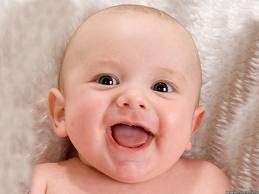 Management of moderate to severe forms of UC
Corticosteroid



Remission
2 weeks (2 doses / day)
4 weeks (one dose / day)
Taper 		Mesalamin
Clinical	 85%
Endoscopic	 40%
Histologic	 15%
Management of moderate to severe forms of UC (Cont)
Corticosteroid resistant or dependant

Azathioprine + Steroid

Metotrexate + Steroid

Ciclosporine 		delaying surgery

Infleximab
Probiotics, Prebiotics
Decreases the secretion of proinflammatory cytocaines 
( inteferon  γ , TNF – α , IL- 12 ) 

Increases anti inflammatory cytocaine 
( Il 10 )

Saccharomyces boulardii
  mild form of UC 				61%  remission
  add to standard medical treatment		93%  remission
Surgery
After 5 years 19% colectomy

2 stages
Subotal colectomy + ileostomy
Ilial pouch anal
Pouchitis
Metronidazole, Ciprofloxacin 

5 - ASA

Coticosteroids

Probiotics

Antitumor necrosing factor

Resection